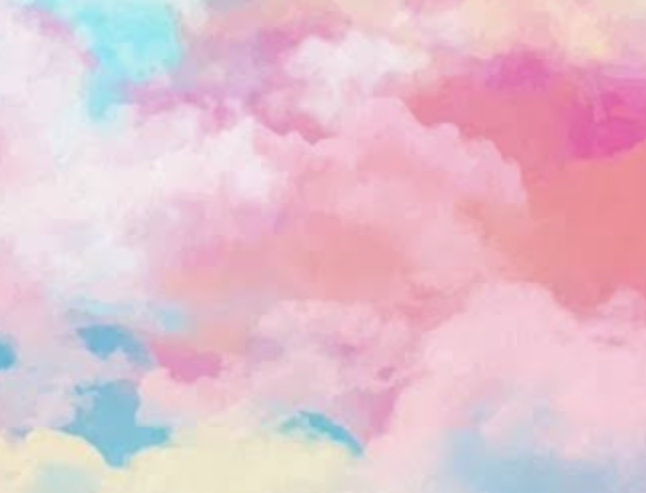 Escuela Normal de educación Preescolar PROYECTO-UNIDAD 2Yenifer Cortez Olguín Saltillo Coahuila.        26/05/21
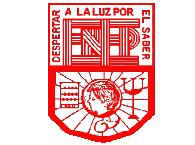 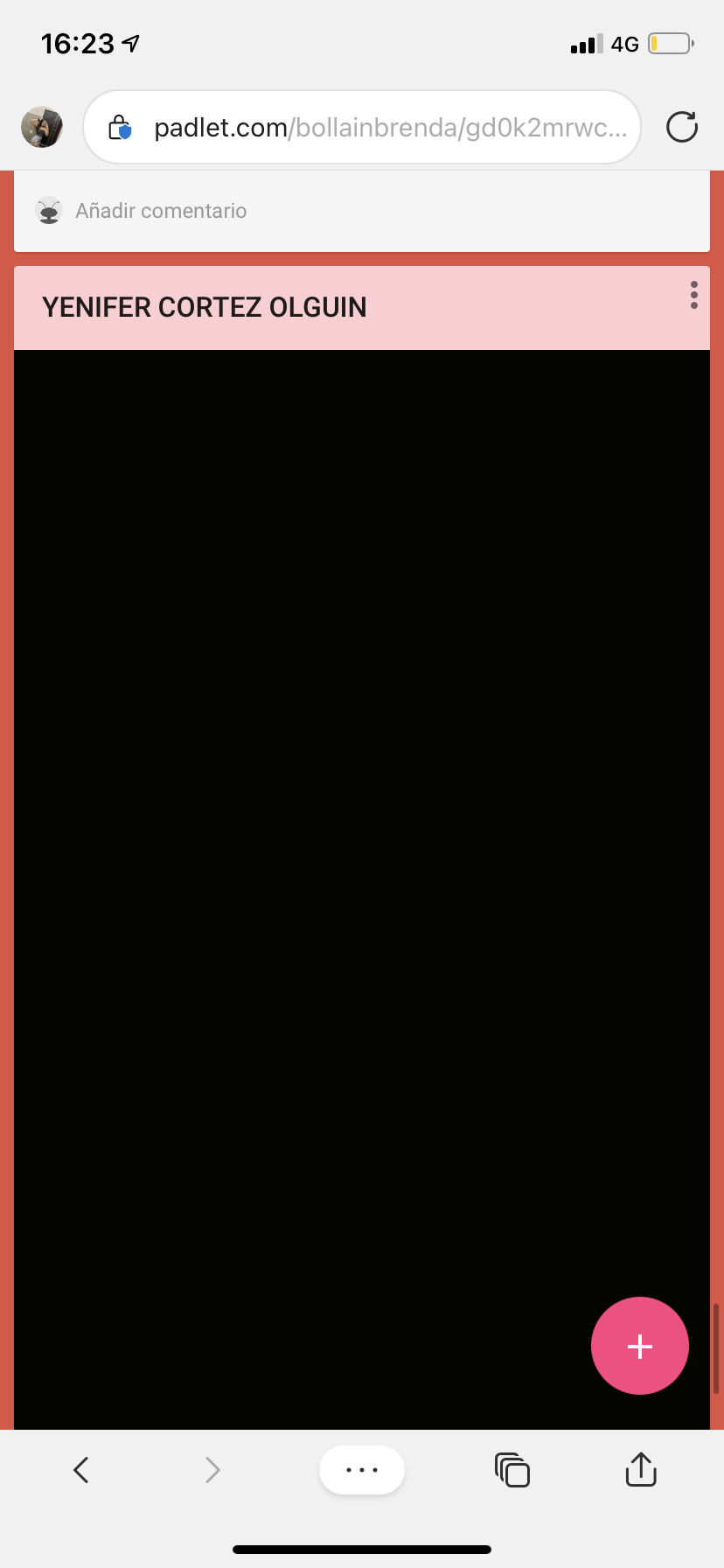